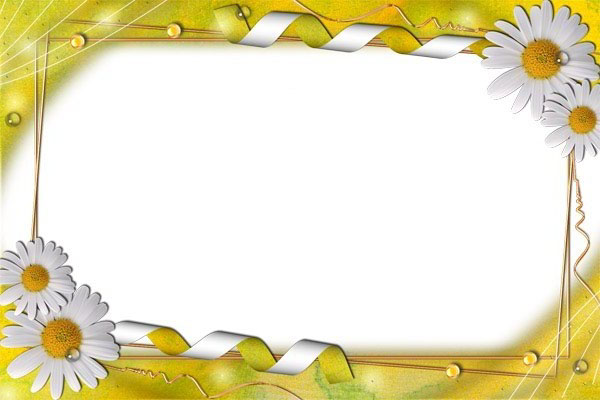 ỦY BAN NHÂN DÂN QUẬN LONG BIÊN
TRƯỜNG TIỂU HỌC ÁI MỘ B
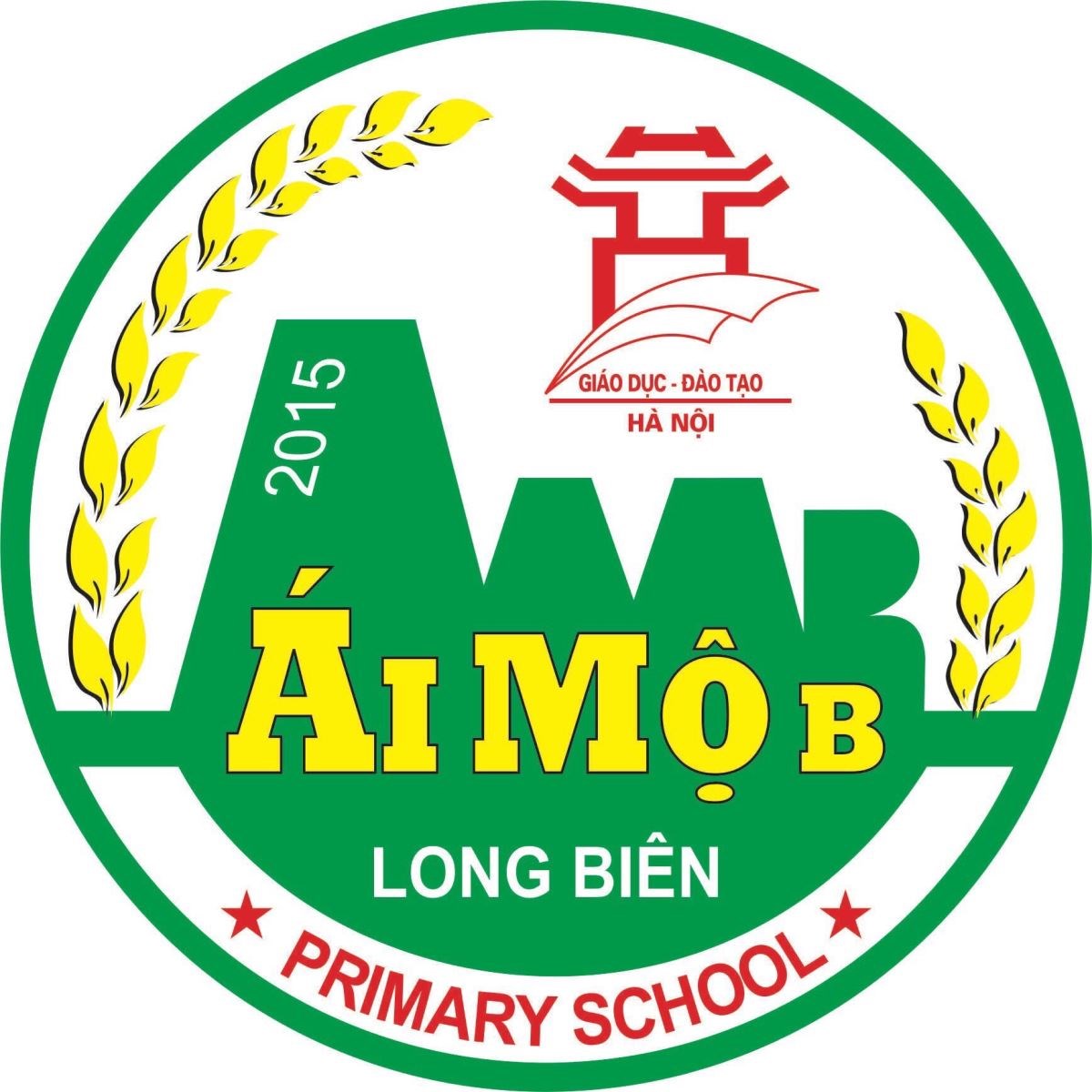 CHÀO MỪNG 
CÁC THẦY CÔ GIÁO VỀ DỰ GIỜ
MÔN: KHOA HỌC
Đá vôi
Hoạt động 1: Một số vùng núi đá vôi của nước ta
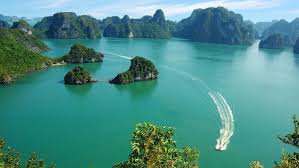 Vịnh Hạ Long – Quảng Ninh
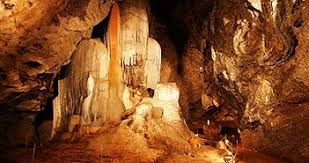 Tam Cốc Bích Động – Ninh Bình
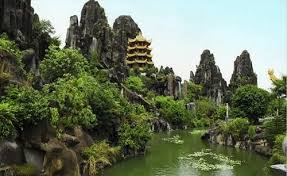 Ngũ Hành Sơn – Đà Nẵng
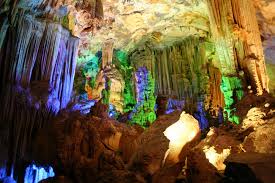 Động Phong Nha – Quảng Bình
Hoạt động 2: Tính chất của đá vôi
PHIẾU BÀI TẬP
Thí nghiệm 2:
Hoạt động 2: Tính chất của đá vôi
-  Đá vôi không cứng lắm.
- Dưới tác dụng của a – xít thì đá vôi sủi bọt.
Hoạt động 3: Ích lợi của đá vôi
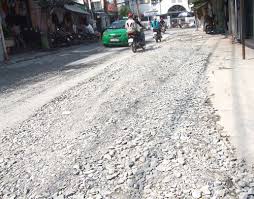 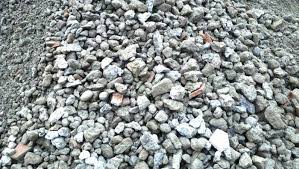 Lát đường
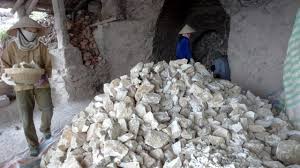 Nung vôi
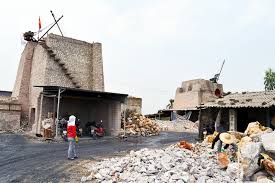 Sản xuất xi măng
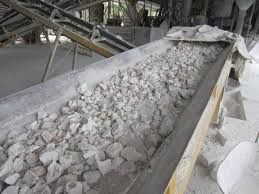 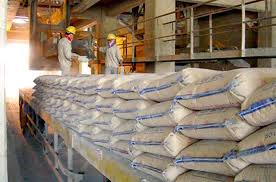 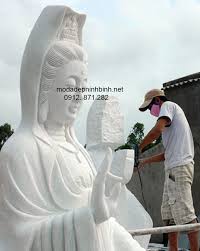 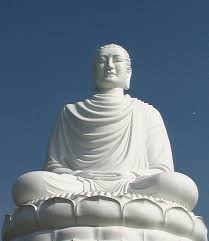 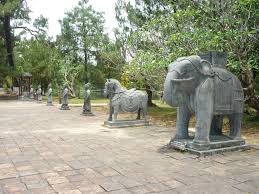 Tạc tượng
Đá vôi không cứng lắm. Dưới tác dụng của a xít thì đá vôi bị sủi bọt.
	Đá vôi dùng để lát đường, xây nhà, nung vôi, sản xuất xi – măng, tạc tượng, làm phấn viết,...
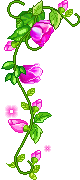 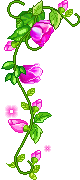 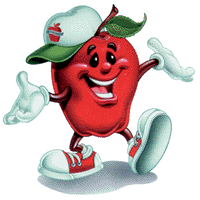 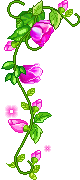 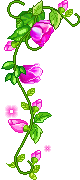 Chúc các thầy cô giáo mạnh khỏe
Các  em chăm ngoan, học giỏi!
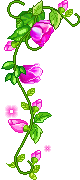 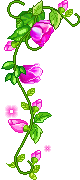 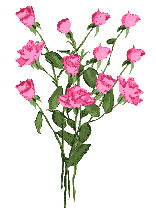 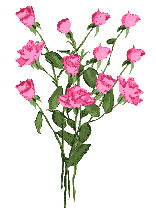 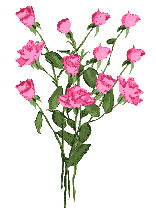 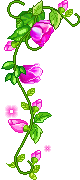 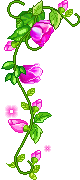 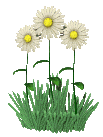 .
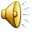